DATA 220Mathematical Methods for Data AnalysisMarch 4 Class Meeting
Department of Applied Data ScienceSan Jose State UniversitySpring 2021Instructor: Ron Mak
www.cs.sjsu.edu/~mak
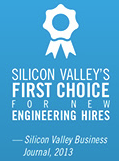 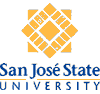 1
Lab #5 Solutions: Problem 8
What is the probability that a randomly selected manager is a college graduate?
What is the probability that the employee is a college graduate given that he’s a manager?
Manager
75% graduates are managers
20% non-graduates are managers
Event M: The employee is a manager.
Event G: The employee is a college graduate
Manager
0.80
Additional information
Observable event
Prior probabilities
Graduate
G
M
0.75
0.20
Nongraduate
0.20
M
2
Lab #5 Solutions: Problem 10
What is the probability that it’s heads given that Alice says heads, but Bill and Carol say tails?
Event H: Heads
Event T: Tails
Event E: Alice says heads, but Bill and Carol say tails
Additional information
Calculate P(H | E)
0.50
Alice tells
the truth.
Observable event
Bill lies.
Carol lies.
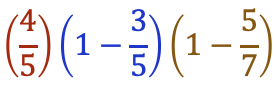 Prior probabilities
Bill tells
the truth.
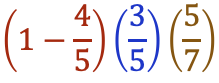 H
E
Carol tells
the truth.
Alice lies.
0.50
E
3
Computer Simulations
An important programming skill for data analytics is developing computer simulations.

Computer simulations are useful to:
Provide data for research and analysis.
Confirm formulas, hypotheses, or theories.

Let’s develop a computer simulation of the Monty Hall problem to see if it’s better to stay with the door you first chose or to switch to the other door.
4
Monty Hall Simulation
I often find it helpful to write Python programs using a top-down approach.
Especially large complex ones.

Kick off the simulations:
SIMULATION_COUNT = 100;

# Run the simulations.
stay_win_count, switch_win_count = run_simulations(SIMULATION_COUNT)
5
Monty Hall Simulation, cont’d
Run simulation_count simulations:
def run_simulations(simulation_count):
    """
    Run the simulations.
    @param simulation_count the count of simulations to run.
    @return the number of wins if stay and the number of wins if switch
    """
    random.seed();
    
    stay_win_count   = 0
    switch_win_count = 0
    
    print('               Car    Your   Monty    Your    Win      Win')
    print('Simulation  hidden   first  opened  second     if       if')
    print('     index    here! choice    door  choice   stay?  switch?')
    print()
    
    for index in range(simulation_count):
        first_choice_wins, second_choice_wins = simulate(index+1)
        
        # Update the number of wins by staying or by switching.
        stay_win_count   += first_choice_wins
        switch_win_count += second_choice_wins
        
    return (stay_win_count, switch_win_count)
6
Monty Hall Simulation, cont’d
One simulation run:
def simulate(index):
    """
    Perform a single simulation. Print the results of this simulation.
    @param index the simulation index.
    @return a tuple indicating winning with the first choice (1, 0) 
                                            or second choice (0, 1).
    """
    first_choice_wins  = 0
    second_choice_wins = 0
    
    # Perform a simulation.
    car_behind_door    = monty_hides_car_behind_door();
    first_choice_door  = you_choose_first_door()
    opened_door        = monty_opens_door(car_behind_door, first_choice_door)
    second_choice_door = you_choose_second_door(first_choice_door, opened_door)
    
    # Print the results of this simulation. 
    print(f'{index:10,d}{car_behind_door:8d}{first_choice_door:8d}' +
          f'{opened_door:8d}{second_choice_door:8d}', end='')
7
Monty Hall Simulation, cont’d
# Would you win the car by staying or by switching?
    if (first_choice_door == car_behind_door):
        first_choice_wins = 1
        print('    yes')
    else:
        second_choice_wins = 1
        print('             yes')
        
    return (first_choice_wins, second_choice_wins)
8
Monty Hall Simulation, cont’d
def monty_hides_car_behind_door():
    """
    Monty hides the car behind Door #1, #2, or #3.
    @return the number of the door hiding the car.
    """
    return random_door()
def you_choose_first_door():
    """
    You choose your first Door #1, #2, or #3.
    @return the door number of your first choice.
    """
    return random_door()
9
Monty Hall Simulation, cont’d
def monty_opens_door(car_behind_door, first_choice_door):
    """
    Monty opens a door that isn't your first choice and that
    doesn't hide the car.
    @param car_behind_door the number of the door hiding the car.
    @param first_choice_door the number of your first choice door
    @return the number of the door that Monty opens.
    """
    # Monty randomly opens a door that isn't your first choice
    # and isn't the one hiding the car.
    door = random_door()
    while (door == car_behind_door) or (door == first_choice_door):
        door = random_door()
        
    return door  # the door that Monty opens
10
Monty Hall Simulation, cont’d
def you_choose_second_door(first_choice_door, opened_door):
    """
    You choose a second door. It can't be your first choice door
    or the door that Monty has opened.
    @param first_choice_door the number of your first choice door
    @param opened_door the number of the door that Monty opened
    @return the door number of your second choice.
    """
    # Check Door #1 and Door #2
    for door in (1, 2):
        if (door != first_choice_door) and (door != opened_door):
            return door
        
    return 3  # not Door #1 or #2, so it must be Door #3
11
Monty Hall Simulation, cont’d
import random 

def random_door():
    """
    Randomly choose Door #1, #2, or #3.
    @return 1, 2, or 3 with equal probability.
    """
    return random.randint(1, 3)
12
Monty Hall Simulation, cont’d
Output:
Car    Your   Monty    Your    Win      Win
Simulation  hidden   first  opened  second     if       if
     index    here! choice    door  choice   stay?  switch?
         1       2       1       3       2             yes
         2       1       1       3       2    yes
         3       1       2       3       1             yes
         4       3       3       2       1    yes
         5       2       3       1       2             yes
         6       3       3       1       2    yes
         7       2       3       1       2             yes
         8       1       1       3       2    yes
         9       3       2       1       3             yes
        10       1       3       2       1             yes

        ...

        95       2       3       1       2             yes
        96       2       3       1       2             yes
        97       2       3       1       2             yes
        98       2       3       1       2             yes
        99       3       2       1       3             yes
       100       1       2       3       1             yes
13
Monty Hall Simulation, cont’d
# Print the final stats.
print()
print(f'{stay_win_count:10,d} wins if you stayed with your first choice')
print(f'{switch_win_count:10,d} wins if you switched to your second choice')
print()
print('Win ratio of switching over staying: ' +
      f'{switch_win_count/stay_win_count:3.1f}')
34 wins if you stayed with your first choice
        66 wins if you switched to your second choice
Win ratio of switching over staying: 1.9
14
Monty Hall Simulation, cont’d
import matplotlib.pyplot as plt
import seaborn as sns

def graph_win_percentages(stay_win_count, simulation_count):
    """
    Generate a bar chart of the percentage of wins by staying
    and the percentage of wins by switching.
    @param stay_win_count the number of wins if stay.
    @param simulation_count the count of simulations to run.
    """
    stay_pct    = 100*stay_win_count/simulation_count
    switch_pct  = 100 - stay_pct
    percentages = (stay_pct, switch_pct)
    
    # Generate a bar chart of the win percentages.
    sns.set_style('whitegrid')  # white background with gray grid lines
    axes = sns.barplot(['Stay', 'Switch'], (stay_pct, switch_pct),
                       palette='bright')
    axes.set_title('Stay vs. Switch Win Percentages after ' +
                   f'{simulation_count} Simulations')
    axes.set(ylabel='Percentage')  # label the axes
    axes.set_ylim(top=105)
    
    # Label the top of each patch (bar) with its percentage.
    for bar, pct in zip(axes.patches, percentages):
        text_x = bar.get_x() + bar.get_width()/2  
        text_y = bar.get_height() 
        axes.text(text_x, text_y, f'{pct:4.1f}%', 
                  fontsize=11, ha='center', va='bottom')
    
    plt.show()
15
Monty Hall Simulation, cont’d
# Graph the win percentages.
graph_win_percentages(stay_win_count, SIMULATION_COUNT)
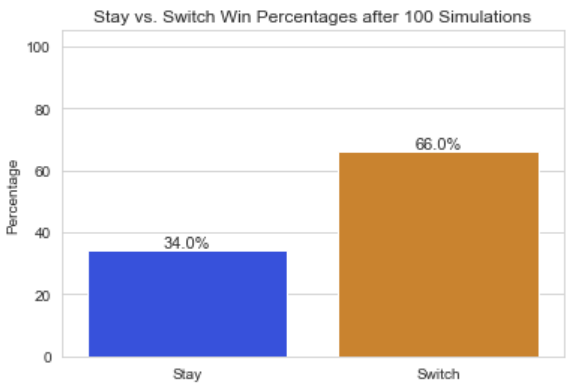 16
More Monty Hall
17
More Monty Hall, cont’d
n doors and k cars, where n ≥ 3 and k ≤ n – 2
18
More Monty Hall, cont’d
n doors and k cars, where n ≥ 3 and k ≤ n – 2
19
More Monty Hall, cont’d
Do a simulation!
Stay    Stay    Switch  Switch   switch   (n-1)
Simulations  Doors  Cars     wins    win %     wins    win %   /stay  /(n-2)
     10,000      3     1    3,296  32.960%    6,704  67.040%   2.034   2.000
     10,000      4     1    2,503  25.030%    3,776  37.760%   1.509   1.500
     10,000      5     1    2,040  20.400%    2,667  26.670%   1.307   1.333
     10,000      5     2    4,044  40.440%    5,248  52.480%   1.298   1.333
     10,000      5     3    6,016  60.160%    8,036  80.360%   1.336   1.333
    100,000     50     1    1,952   1.952%    1,955   1.955%   1.002   1.021
    100,000     50    10   19,920  19.920%   20,298  20.298%   1.019   1.021
    100,000     50    25   49,960  49.960%   51,185  51.185%   1.025   1.021
  1,000,000    100     1    9,976   0.998%   10,225   1.022%   1.025   1.010
  1,000,000    100    10  100,261  10.026%  101,115  10.111%   1.009   1.010
  1,000,000    100    25  250,076  25.008%  252,402  25.240%   1.009   1.010
  1,000,000    100    50  500,018  50.002%  504,672  50.467%   1.009   1.010
  1,000,000    100    75  749,394  74.939%  756,846  75.685%   1.010   1.010
20
Break
21
Expected Value
22
Expected Value, cont’d
23
Expected Value, cont’d
Example: A slot machine has 3 reels, each of which has the same 5 different pictures. Assume that each reel is independent of the others, and the 5 pictures on each reel have equal probabilities. The payoffs are:

3 bells: $50
3 of any one of the other 4 pictures: $10
2 bells and any other picture: $2

Is it worth $1 to play this slot machine?
24
Expected Value, cont’d
3 reels each with 5 pictures:
3 bells: $50
3 of any one of the other 4 pictures: $10
2 bells and any other picture: $2
Of course, the casino’s statistician
has already calculate this value!
25
Expected Value, cont’d
Mary, age 60, has a life-threatening illness. Should she choose surgical procedure A or B?
A: 40% of cases cured outright with patients living out their average life expectancy (20 more years for Mary), 20% died in surgery, 40% lived 5 more years.


B: 20% of cases cured outright with patients living out their average life expectancy, no one died in surgery, 80% lived 5 more years.
26
Statistics
Statistics: The branch of science that deals with the collection and analysis of data.

Broad categories of statistics

Descriptive: Basic description of the data (measures of central tendency and measures of variability).
Analytical: Draw conclusions (“inferences”) about all the data based on samples drawn from the data.
Predictive: Use data mining, etc., on given data to make predictions about the attributes of new data.
Prescriptive: Improve the quality of decision-making.
27
Sampling a “Big Data” Population
In statistics, the population is the entire dataset.

The population’s mean, median, standard deviation, etc., are its population parameters.

Problem: The population’s size is too large (or infinite) to calculate its parameter values.

Take multiple samples from the population and compute each sample’s sample statistics.
Use the mean, median, etc., sample statistics to estimate the corresponding population parameters.
28
Sampling a “Big Data” Population, cont’d
National pollsters don’t ask everybody his or her opinion – instead, they ask samples taken from the population and use the results to infer what the entire population thinks.

Challenges
Were the members of the samples randomly selected and are they representative of the population?
What should the sample size be?
How many samples need to be taken?
How accurate are the estimates?
29
Random vs. Biased Sampling
Random sampling is a sampling procedure where every member in the population has a chance of being selected.

Simple random sample: Every member of the population has an equal chance of being chosen.

A biased sample is a sample that does not represent the intended population and can lead to distorted conclusions.
30
Sampling Error and Sampling Bias
Sampling error results from the difference between the population parameter and the sample statistic.
Samples don’t perfectly represent the population.

Sampling bias occurs when samples are designed to choose members from the population who only have certain characteristics instead of members without those characteristics.
31
Examples of Poor Sampling
1936 presidential election
Predicted Alf Landon to win over Franklin D. Roosevelt.
Sample drawn from phonebooks and automobile registrations.

1948 presidential election
Predicted Thomas Dewey to win over Harry Truman.
Assumption that the large number of undecided voters were representative of the decided voters.

Online surveys
32
Estimates of the Population Mean μ
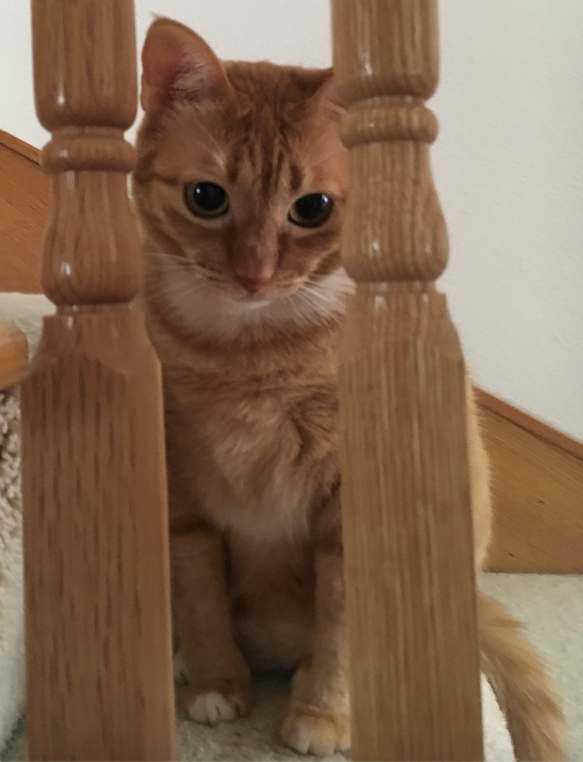 µ
33
The Central Limit Theorem
Take multiple samples from a population and calculate a certain statistic (mean, median, etc.) of each sample.

The values of this statistic calculated individually from the samples will be normally distributed.
This is true even if the population itself does not have a normal distribution.
The sample mean is itself a random variable.

The mean of the distribution will be an estimate of the corresponding population parameter.
34
The Central Limit Theorem, cont’d
Example: A frequency chart of a population of integer values 0 – 39, size 2,000,000:




We want to know the mean µ of the population.
Suppose we can’t access all the values of the population, or it’s too expensive to calculate using all the values.
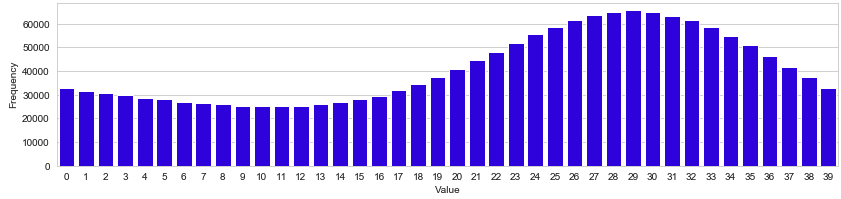 35
The Central Limit Theorem, cont’d
36
The Central Limit Theorem, cont’d
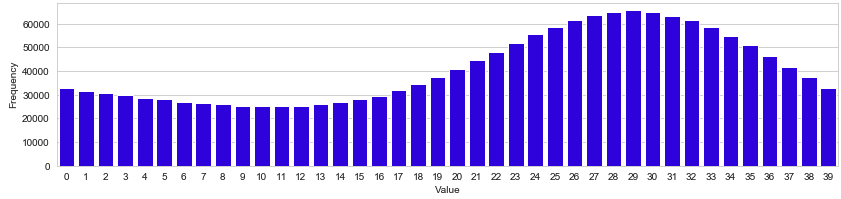 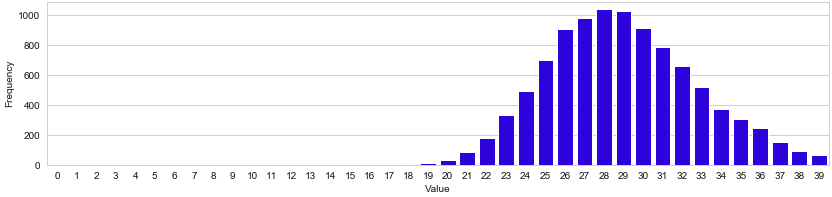 37
The Number of Samples
How many samples should you take from the population?
Each sample should be the same size.
The members of each sample should be randomly chosen, and each member of the population should have an equal probability of being chosen.
The members of each sample should be representative of the members of the population as a whole.

The more samples you take, the smoother the normal curve of the distribution of the mean.
38
The Number of Samples, cont’d
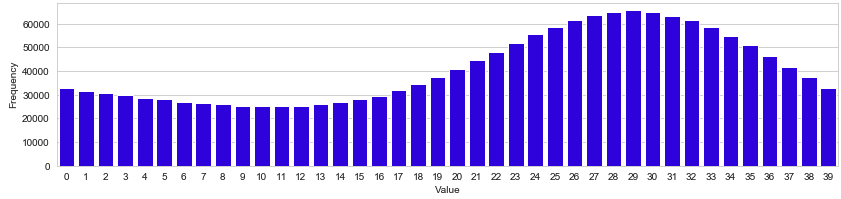 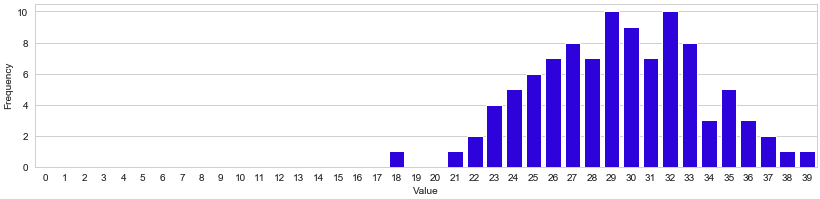 100
30
29.36
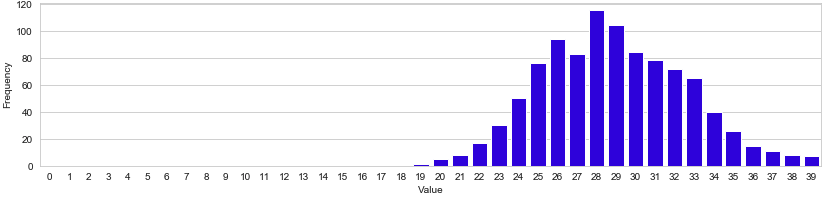 1,000
30
29.01
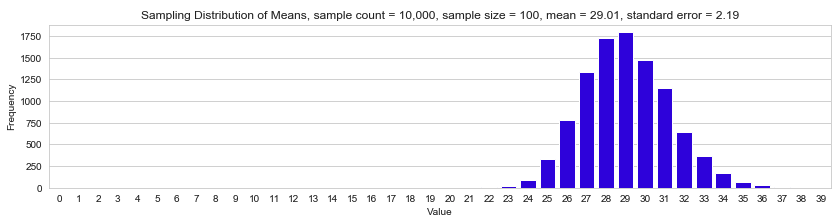 10,000
30
28.98
39
The Size of Each Sample
Increasing the sample size decreases the standard deviation of the distribution of the sample means.
The normal curve becomes narrower.

For the best estimates, the sample size should be greater than 30.
40
The Size of Each Sample, cont’d
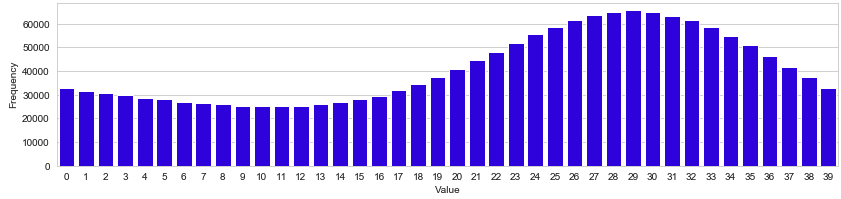 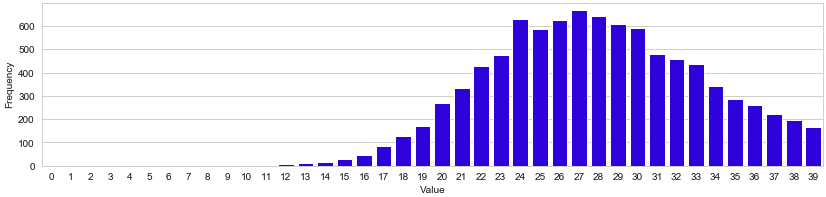 10,000
10
29.15
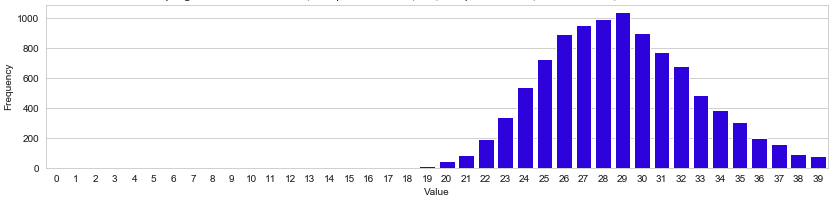 10,000
30
29.01
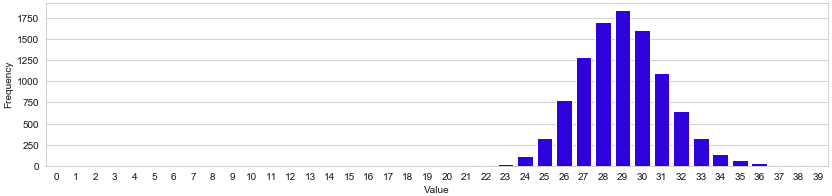 10,000
100
28.98
41
Other Sampling Distributions
Besides the mean, we can use the Central Limit Theorem to estimate other population parameters.
42
Sampling Distribution of the Sample Median
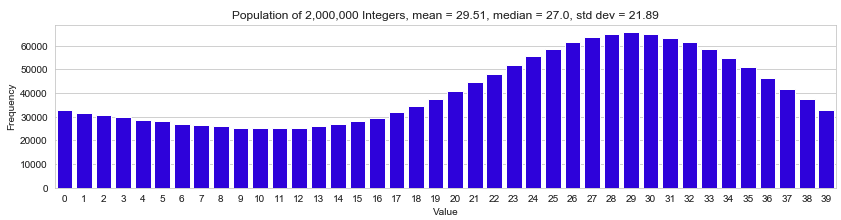 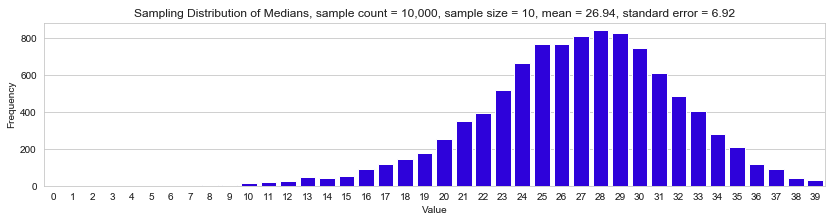 Sample count:
Sample size:
Est. median:
10,000
10
26.94
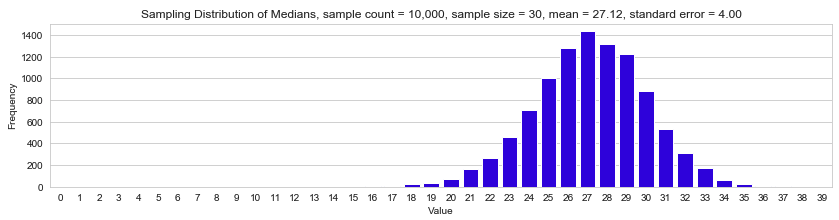 Sample count:
Sample size:
Est. median:
10,000
30
27.12
Sample count:
Sample size:
Est. median:
10,000
100
27.29
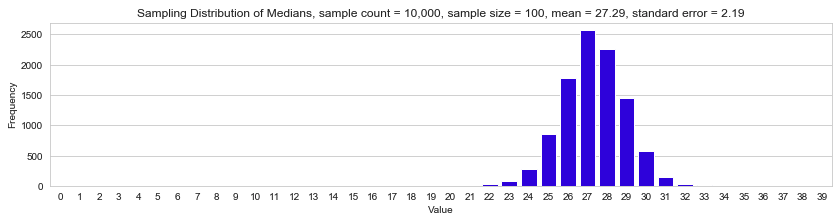 43
Sampling Distribution of the Sample Standard Deviation
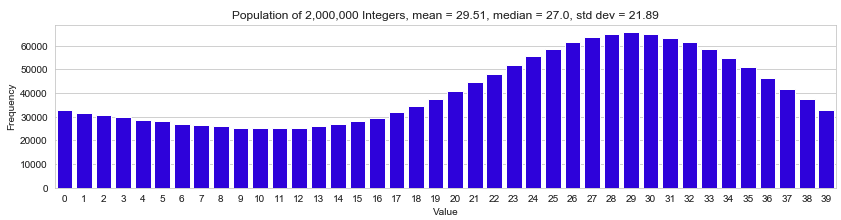 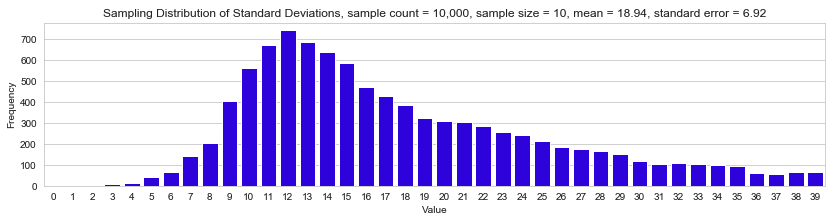 Sample count:
Sample size:
Est. std. dev.:
10,000
10
18.94
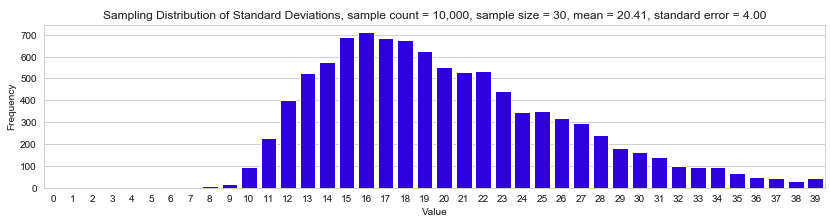 Sample count:
Sample size:
Est. std. dev.:
10,000
30
20.41
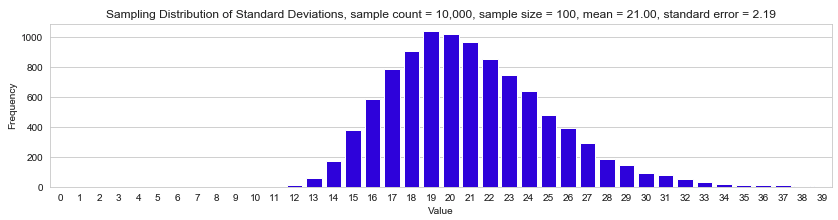 Sample count:
Sample size:
Est. std. dev.:
10,000
100
21.00
44
The Standard Error
45
Sampling Distribution of the Sample Mean
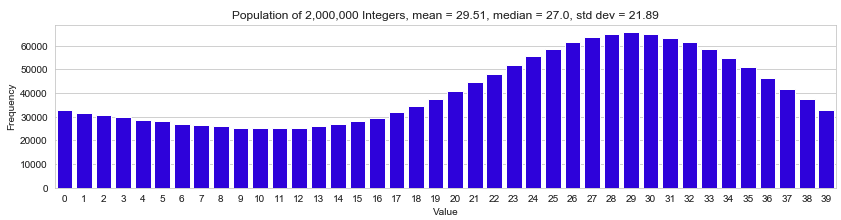 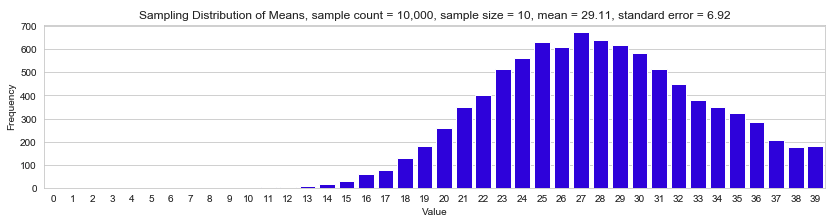 10,000
10
29.11
6.92
21.88
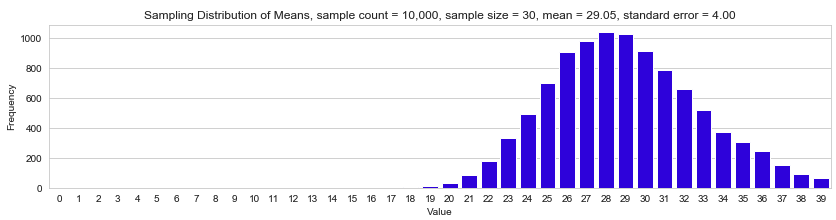 10,000
30
29.05
4.00
21.91
10,000
100
29.01
2.19
21.90
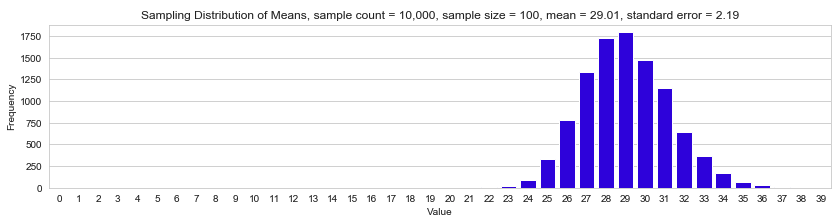 46
Lab Assignment #6: Central Limit Theorem
Demonstrate that the Central Limit Theorem works with a dataset that you choose.
Choose a dataset that has a fairly large number of values (several hundred) that you can use.

Calculate three population parameters.
Examples: mean, median, standard deviation, Q1, Q3, interquartile range, etc.

Perform random sampling and use the samples to estimate those population parameters.
Also estimate the standard deviation using
47
Lab Assignment #6, cont’d
For each estimate, experiment with different numbers of samples and different sample sizes.
Create Matplotlib or Seaborn charts to illustrate your results.

Incorporate a short report in the markdowns:
Describe which distributions and parameters you used for this assignment.
What were the results? What inferences were you able to make? Did you notice anything unusual that needed further exploration or research to explain?
48
Lab Assignment #6, cont’d
The purpose of a notebook is to communicate!

Purpose of your research. 
Descriptions of your experiments.
Explanations and visualizations of your calculations. 
Explanations of your results.
Justifications of your conclusions.
Unanswered questions for future research.
49